Plantahof Alptagung 2024
Milchgewinnung
Wichtigste Erkenntnisse
Tier steht im Vordergrund
Milchqualität und Eutergesundheit sicherstellen
Rohrmelkanlage vs. Melkstand => Effizientes Arbeiten
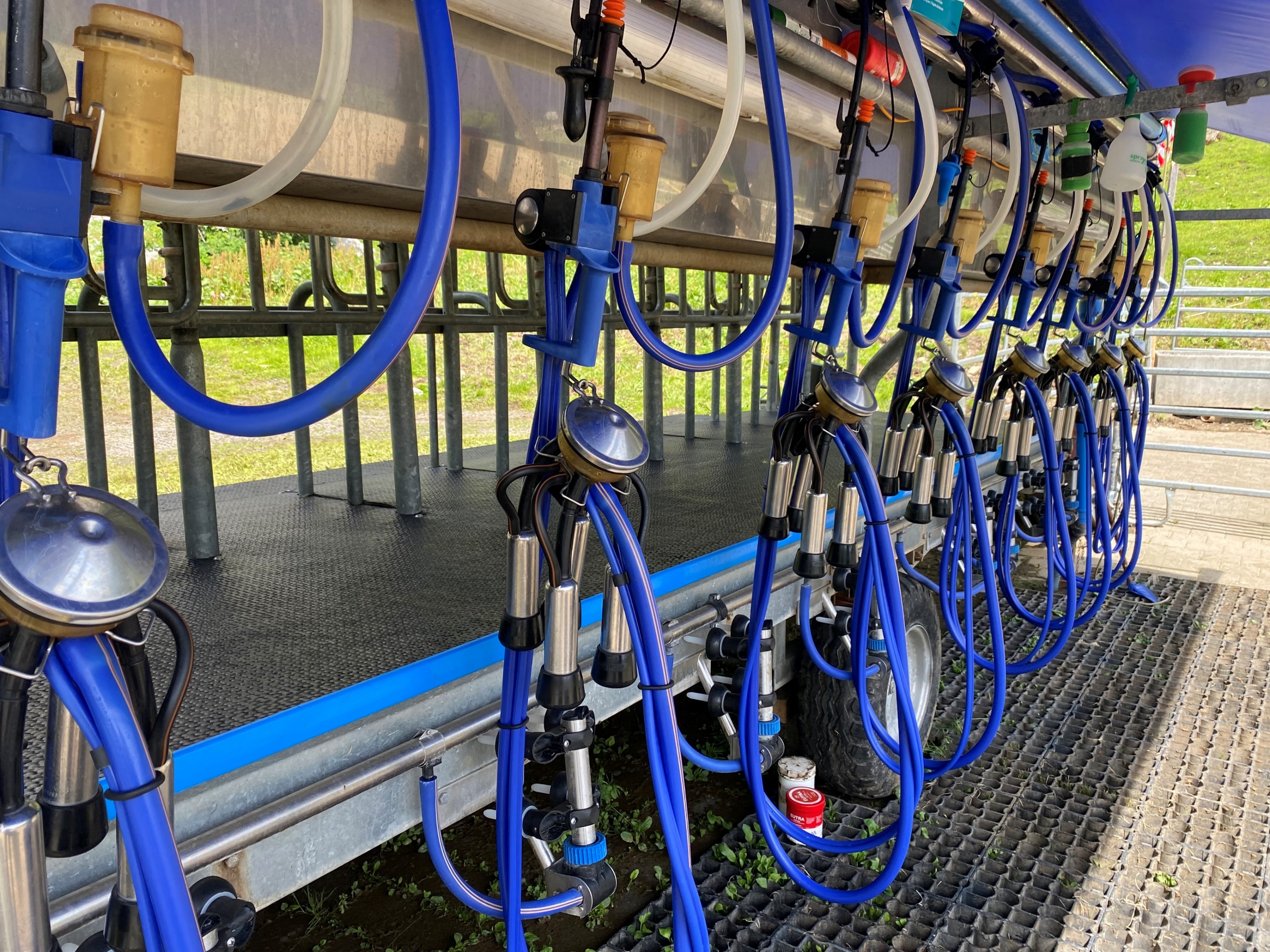 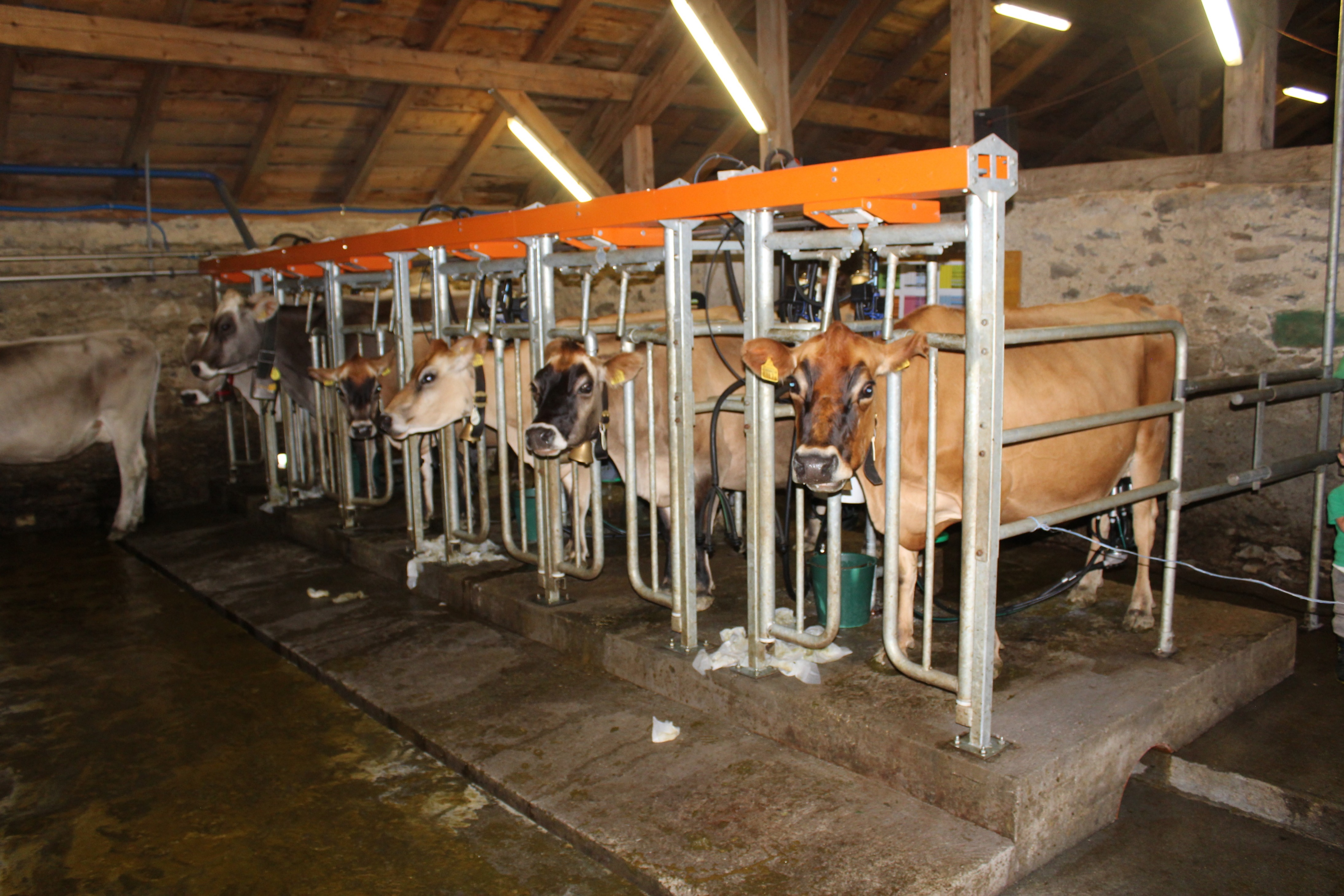 Ausbildung von Moderatoren
Arbeitskreisleitende erarbeiten sich die Grundlagen in einem Kurs und tauschen sich regelmässig mit anderen Moderatoren aus.
Melkablauf Verbessern 
– Qualität sicherstellen
Kuhkomfort 
Warteraum/Weideaustrieb
Wieviel Technik ist nötig
Melkstand Typ auswählen
Wasser-und Strombedarf abklären
Platzbedarf
Tipps
Besichtigung / Erfahrungen einholen
Informieren Sie sich bei einer Fachperson
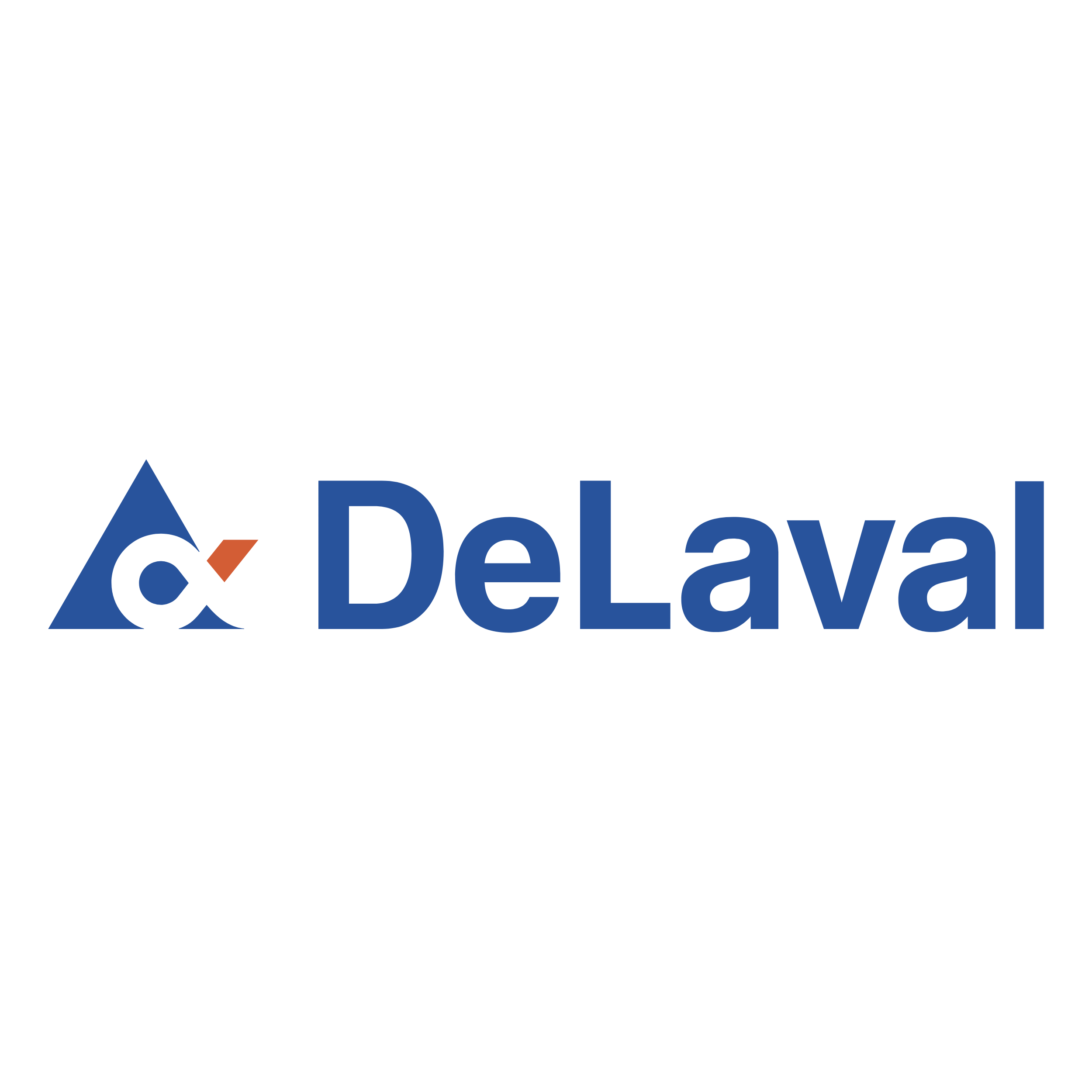 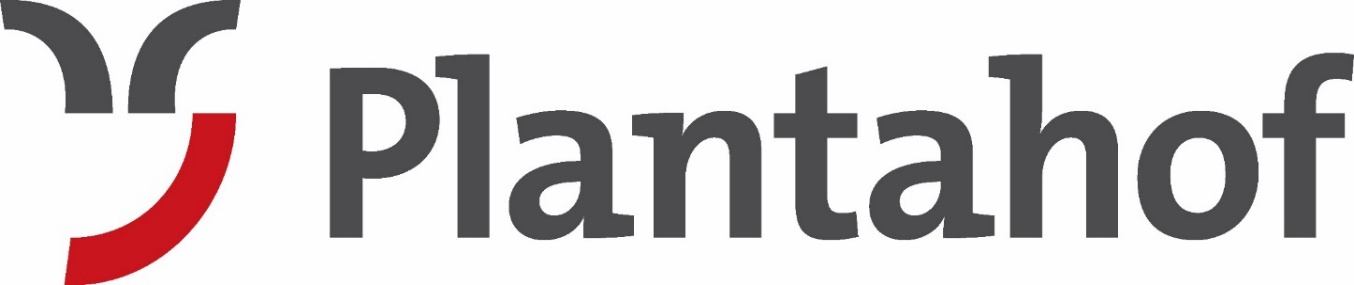